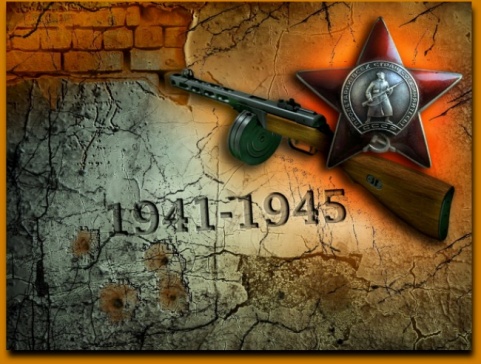 Мастер  класс -макетирование
- летию Победы  в  Великой  отечественной  войне 1941-1945г.
ПОСВЯЩАЕТСЯ

воспитатель  МКДОУ «Детский  сад №1»Касаткина Анна   Анатольевна
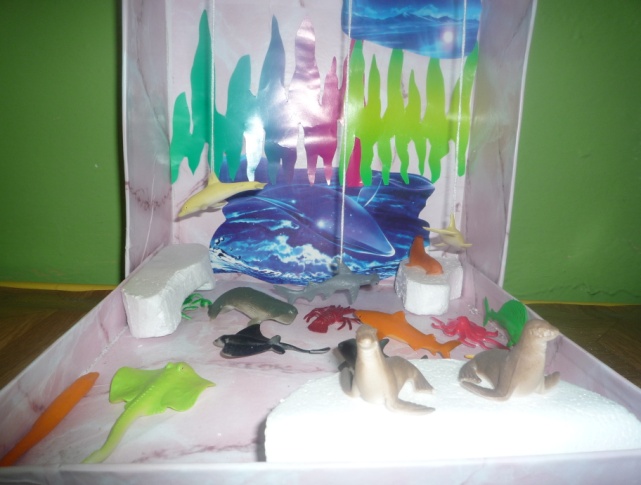 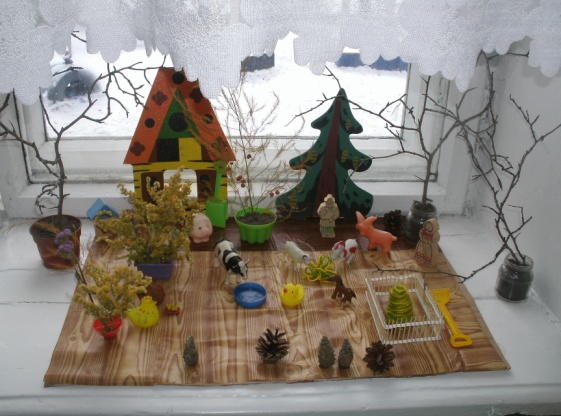 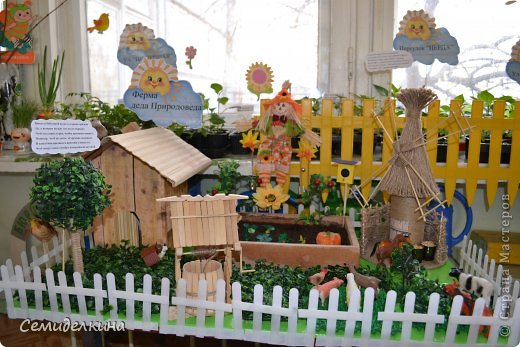 МАКЕТ-МОДЕЛЬ,  уменьшенный целостный объект
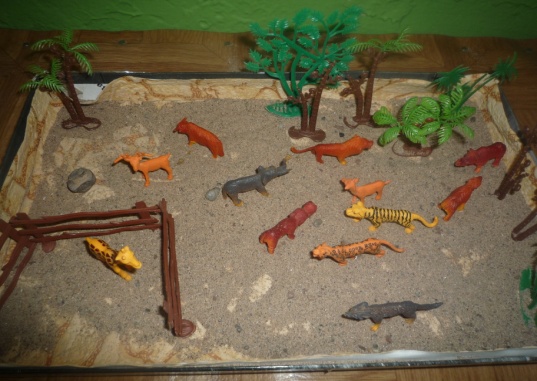 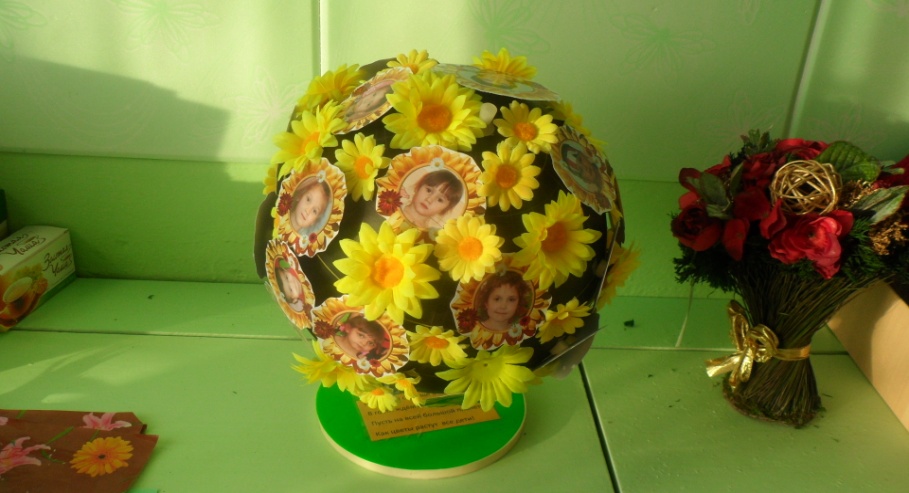 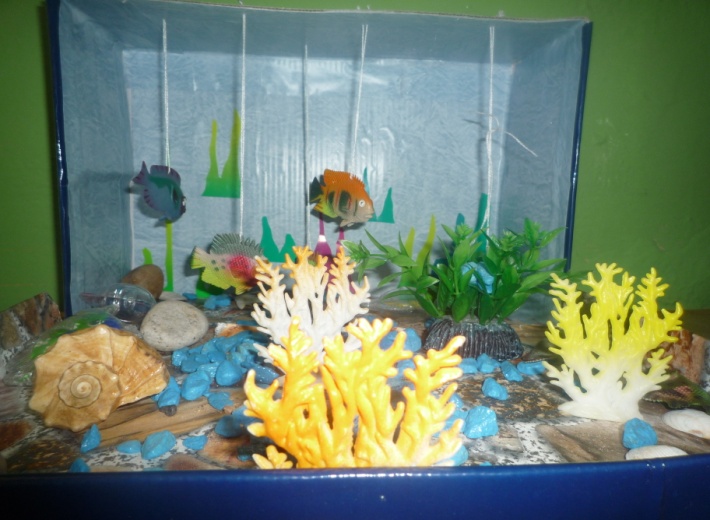 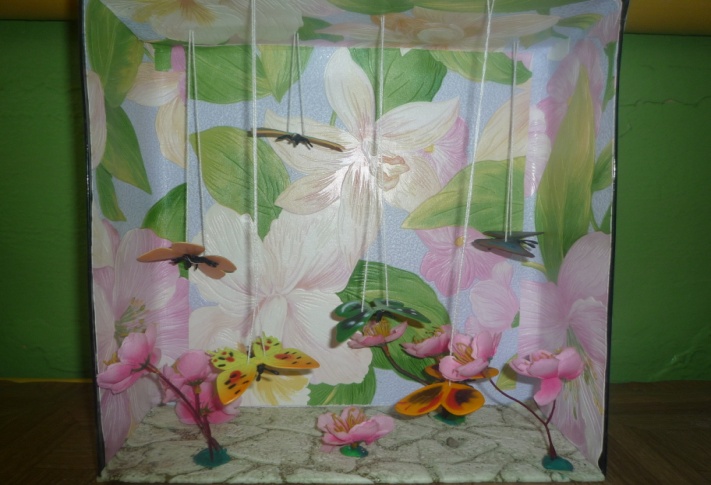 Этапы 
 выполнения  макета 
«Не забудем их подвиг великий»
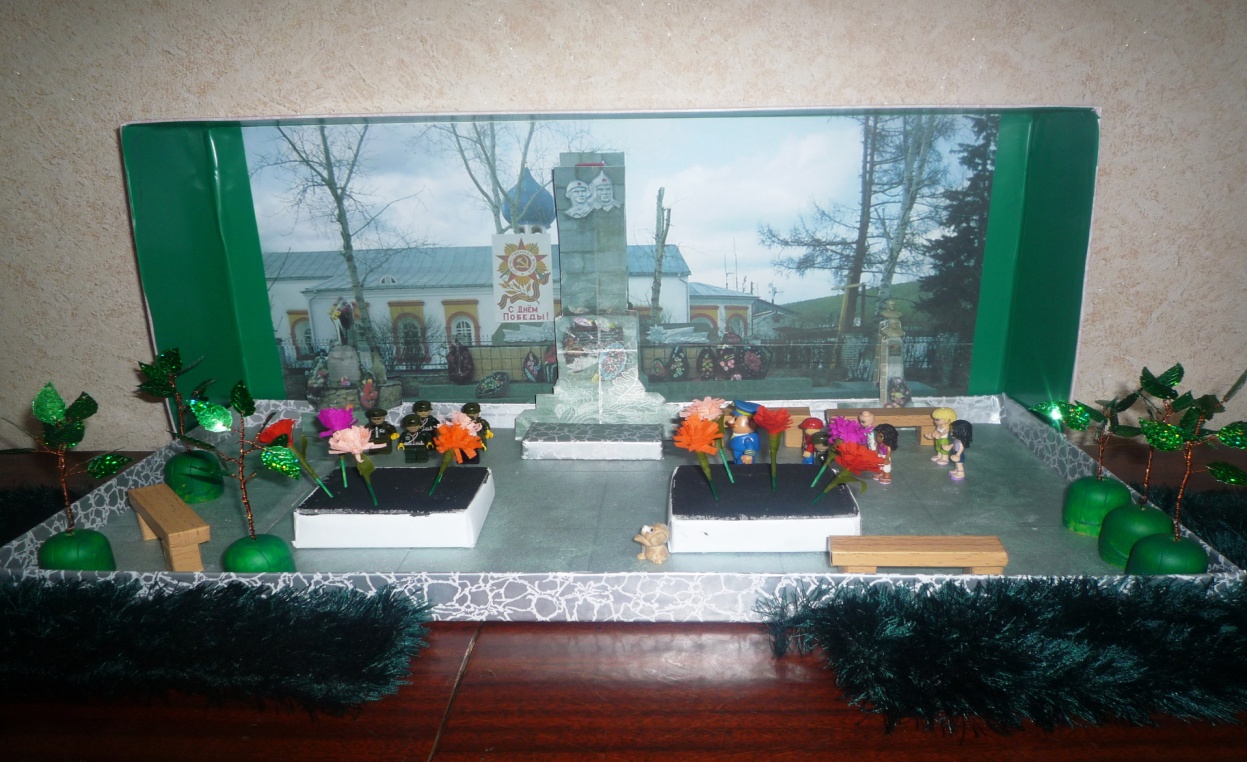 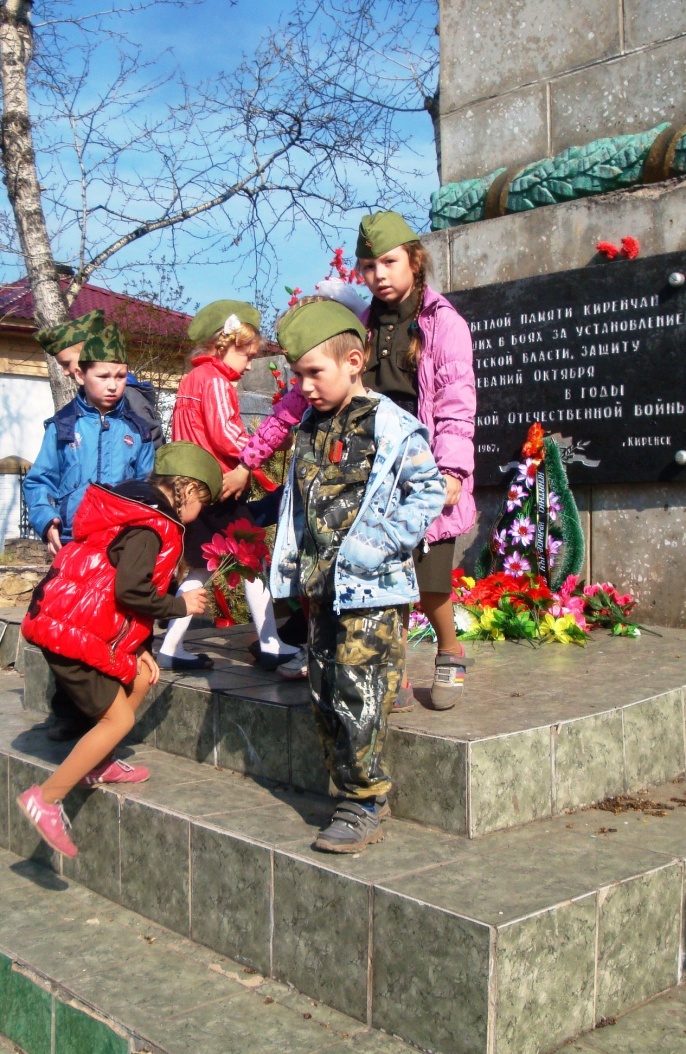 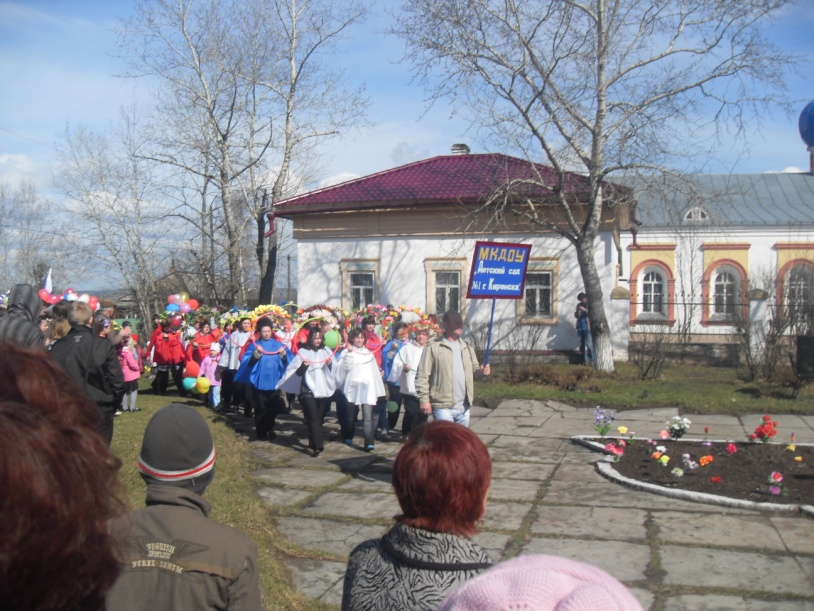 Материалы  и  оборудование
1 этап- создание основы
Для  изготовления  макета  возьмите  коробку  из  под  обуви обклеенную  самоклеющееся  бумагой 
1 коробка с приклеенной фотопанорамой  сквера Свободы   
2 коробка с потолочной  плиткой ,окрашенной  в  серый  цвет ( имитация  каменной  плиты)
2 этап- объёмное  изображение  памятников
На  панораму приклейте, с  помощью  двухстороннего  скотча  силуэты   памятников

   Установите подиум  из  серой    плоской  коробки
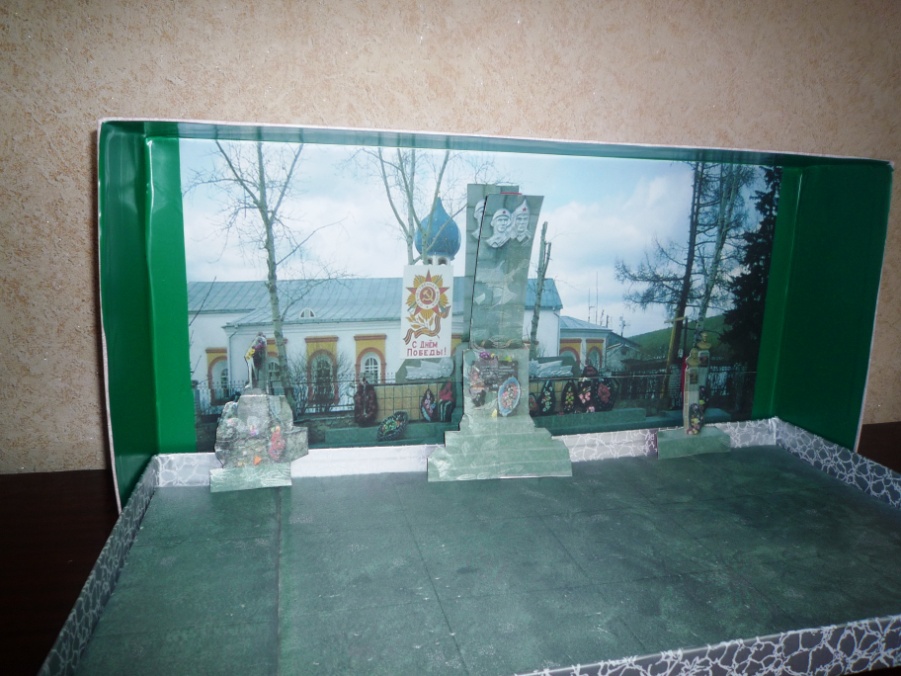 3 этап- украшение  клумб
Из  пенопласта  квадратной  формы  и цветов  сделайте   клумбу
Заготовки  цветов из  гофрированной  бумаги  и зубочисток  воткните в квадраты-клумбы, разместите  их на  площади
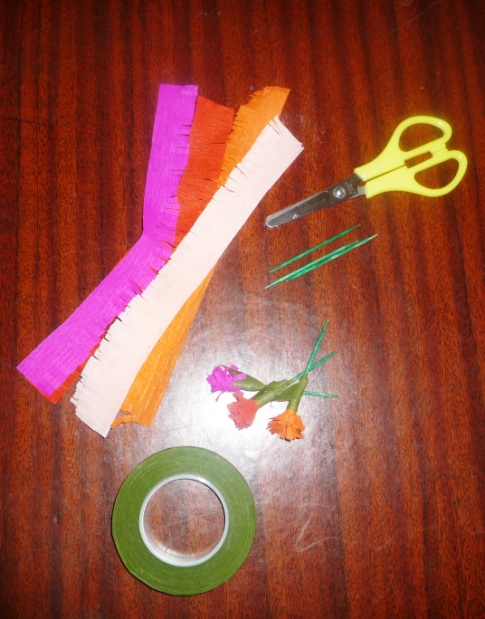 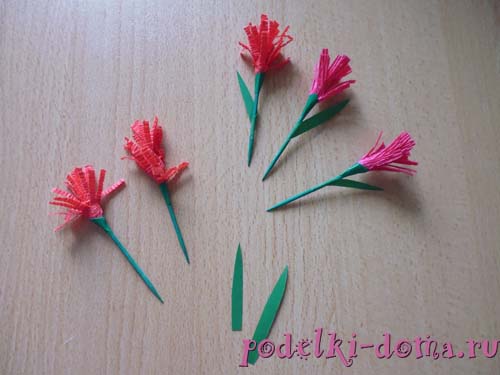 4  этап- изготовление  скамеек
Сделайте скамеечки из  деревянных деталей: полукубов и дощечек 
 Склейте детали двухсторонним  скотчем
5 этап-изготовление деревьев
Возьмите  половинку футляра  из-под  киндер-сюрпризов  и поместите  в  отверстие  заготовку  дерева  из  проволоки
Закрепите  проволоку,  и  наполните  ёмкость  футляра мятой  фольгой для  устойчивости дерева
6 этап- сбор макета
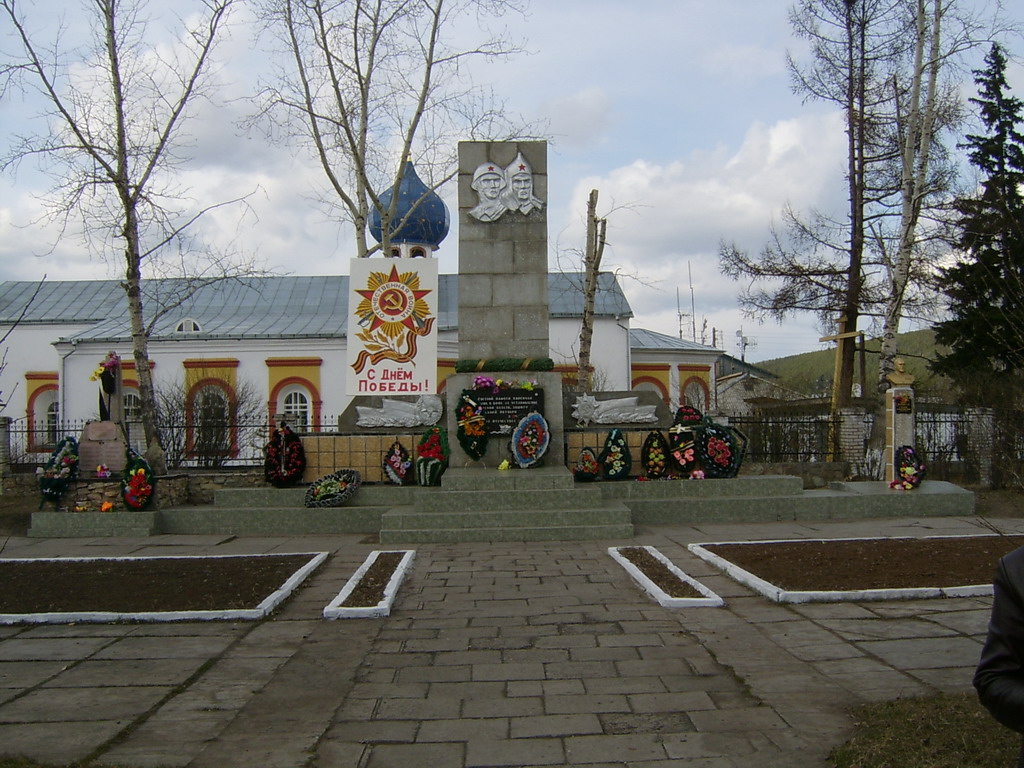 Вариант  обыгрывание   макета
Возьмите игрушки-человечков  и покажите ,  как    праздничная колонна  чествует ветеранов 
 
 Совместно  с  детьми составьте  рассказ о том,как и почему взрослые и дети  возлагают  цветы  к  памятникам
Мобильность  макета
Все материалы для обыгрывания складываются аккуратно внутрь  коробки
Макет  легко  переноситься и  может  быть  использован   в  разных  видах  деятельности
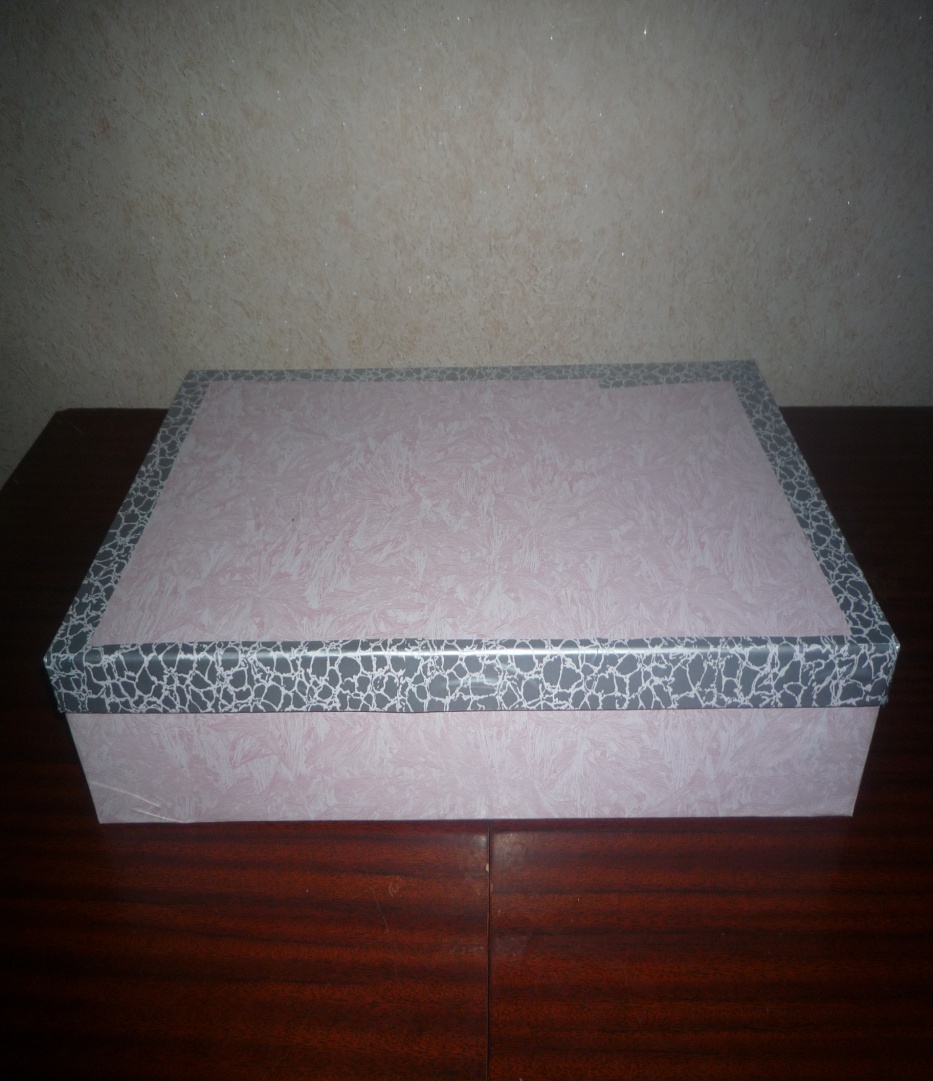 Спасибо  за  внимание